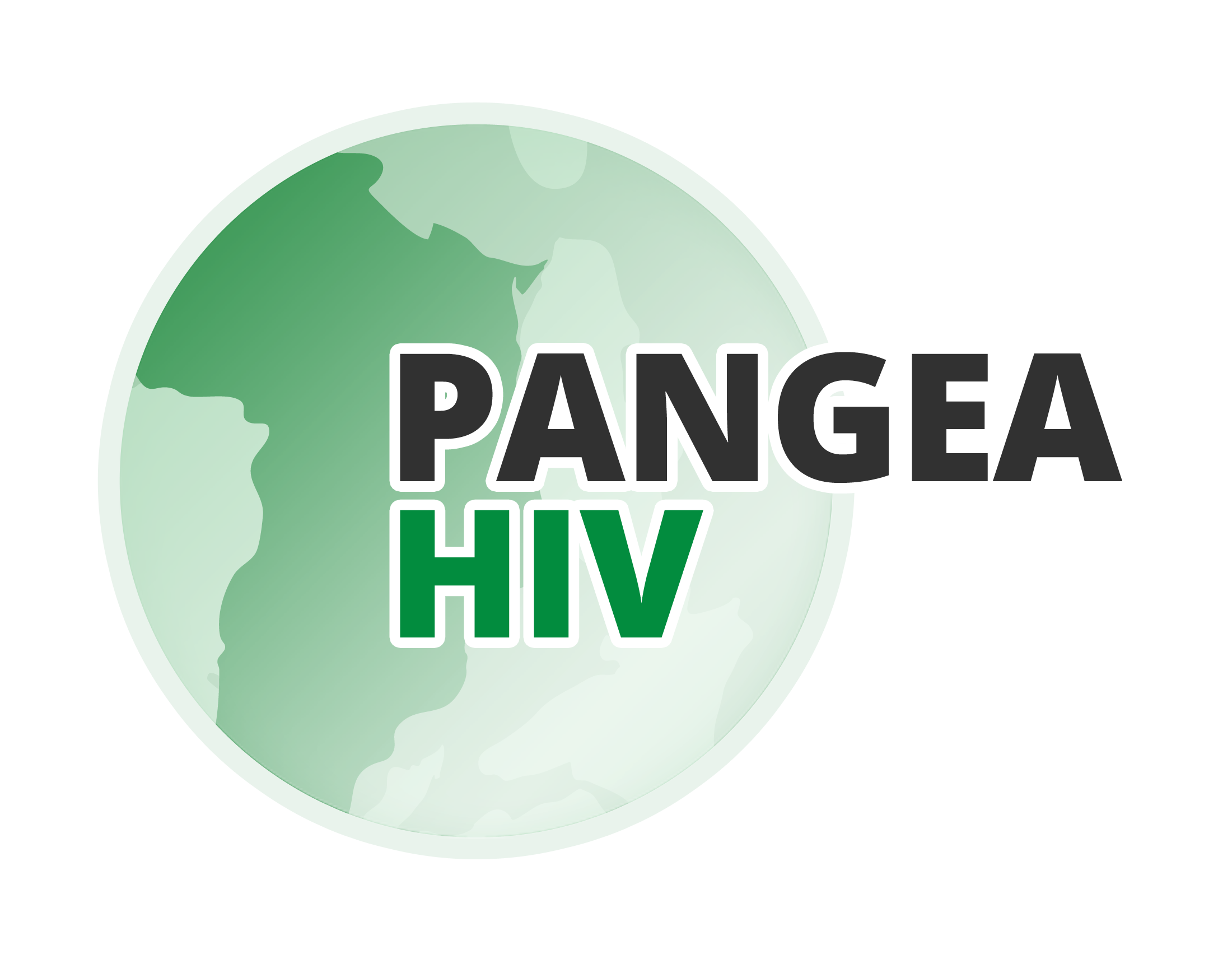 The power of modern techniques in HIV surveillance
Christophe Fraser
University of Oxford
PANGEA-HIV consortium


		AIDS 2022, Montreal
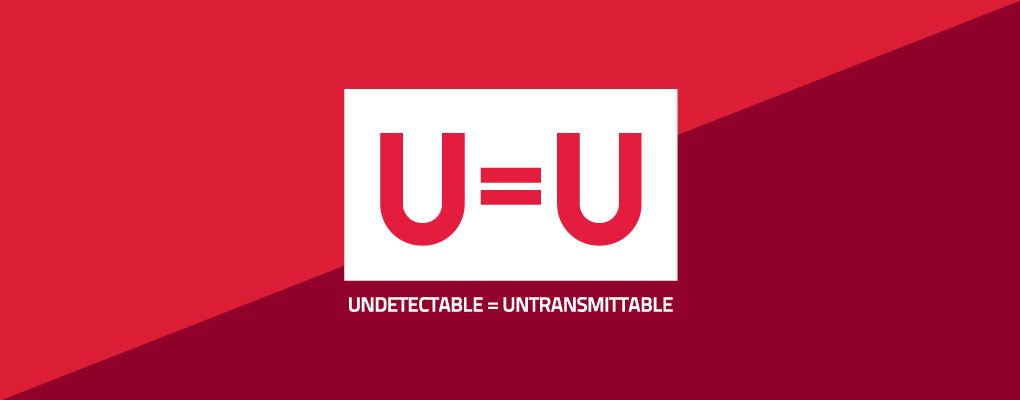 Partnership: Activism, Science & Public Health
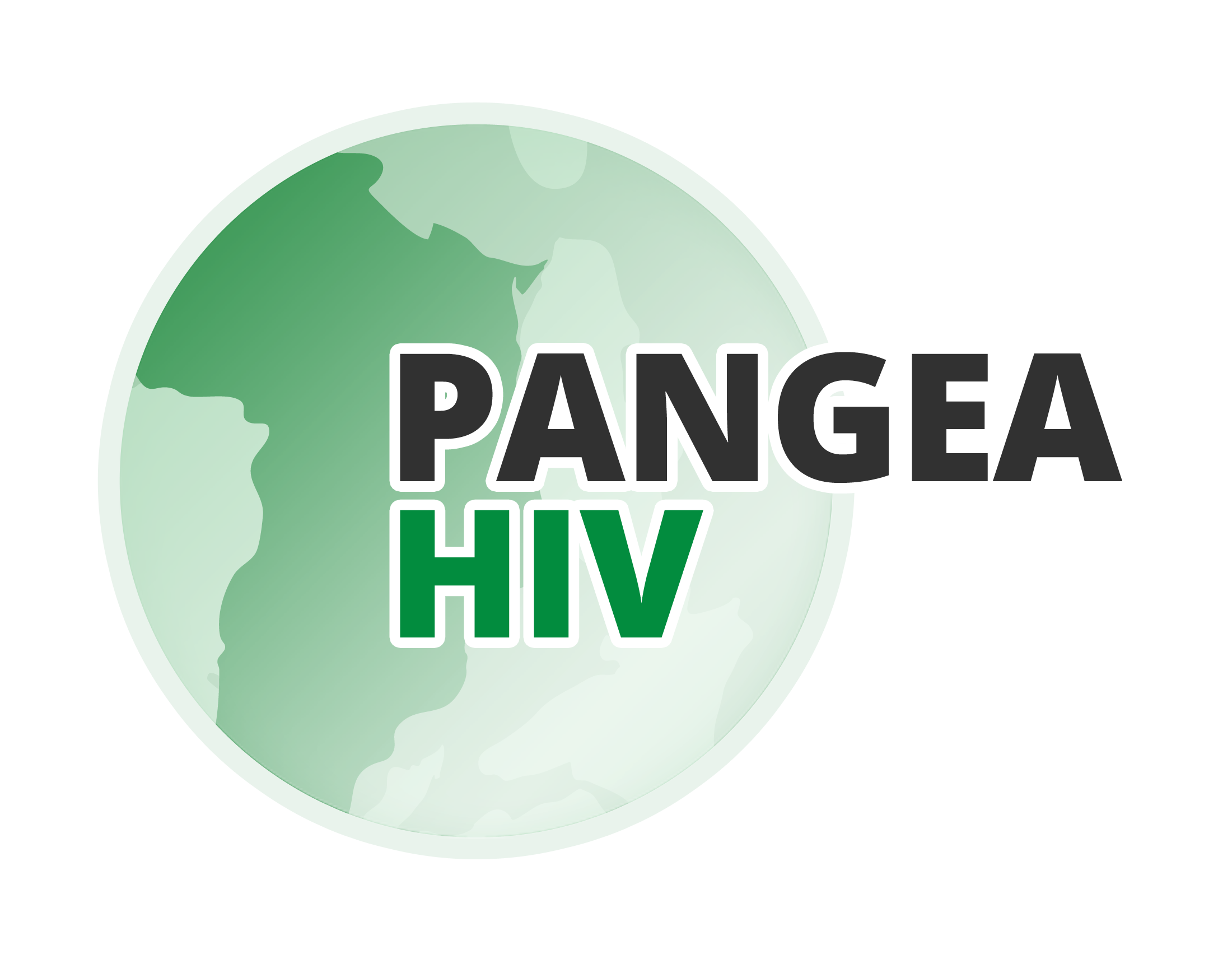 The U=U results built on manystudies, each with some controversy
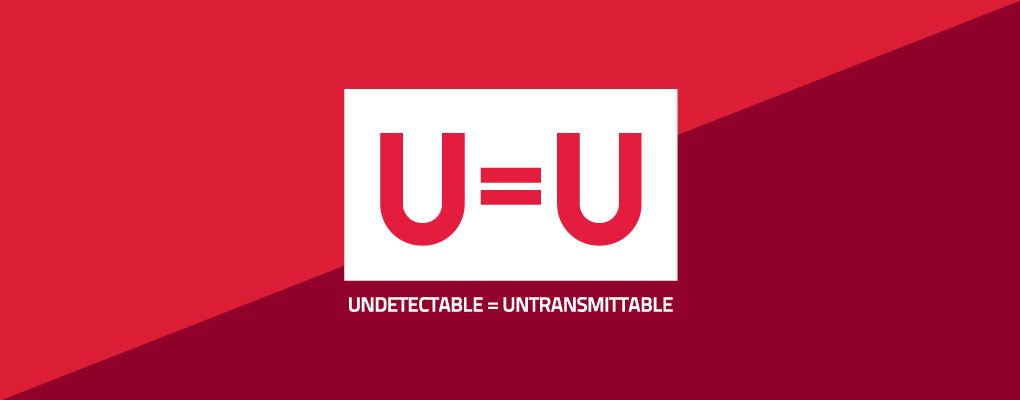 Rodger  2019
Rodger 2016
Bavington 2018
Cohen 2011
Eshleman 2011
Hollingworth 2010
Reynolds 2011
Redd 2011
Fideli 2001
Wawer 2005
Wawer 2009
Quinn 2000
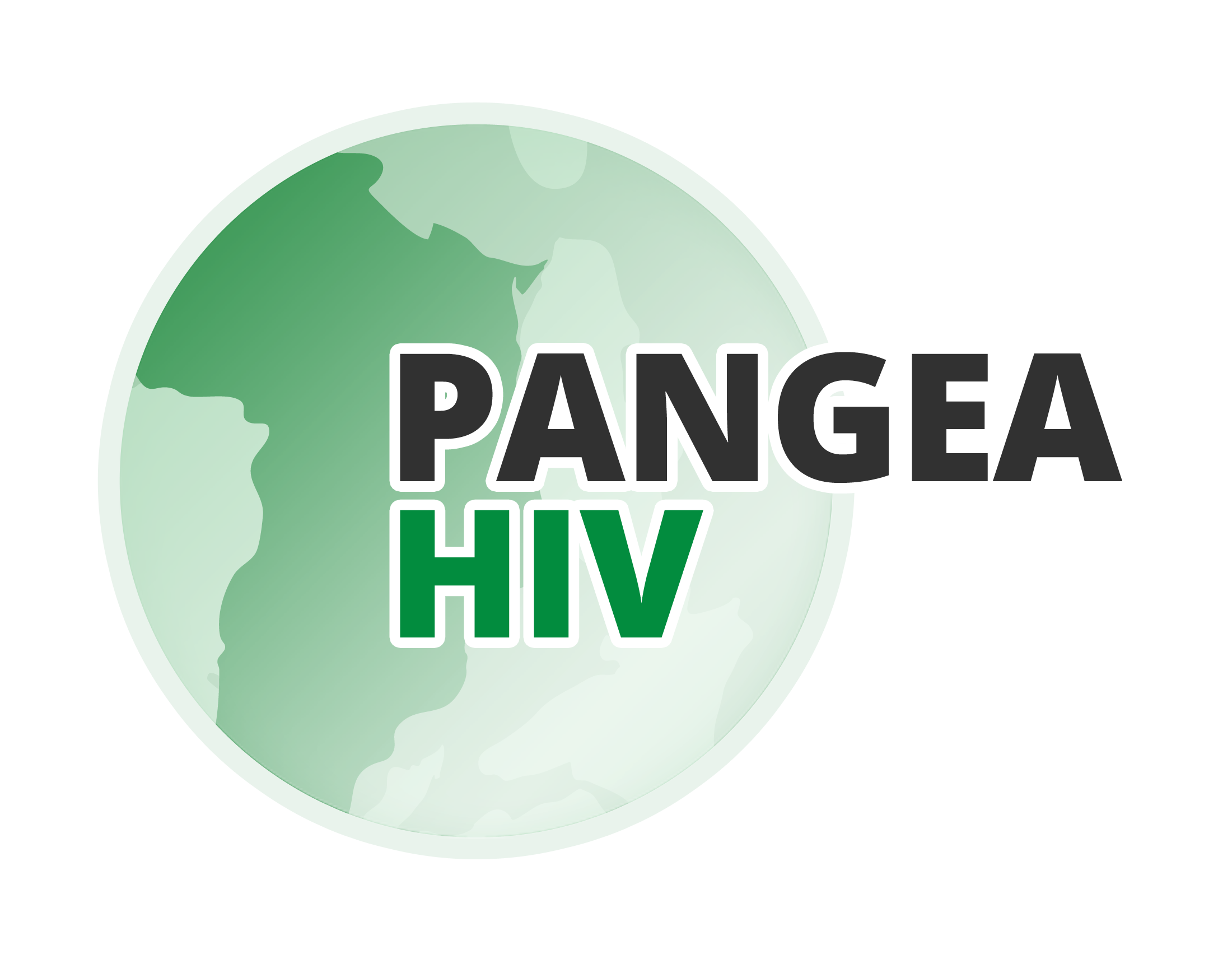 Phylogenetics complements classical epidemiology
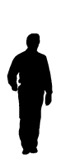 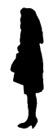 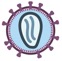 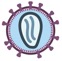 Classical epidemiology: the patient’s perspective
Phylogenetics: the virus’ perspective
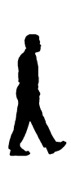 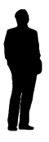 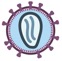 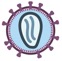 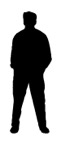 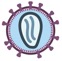 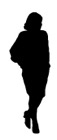 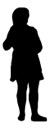 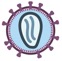 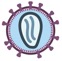 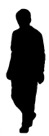 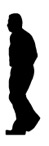 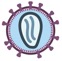 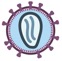 Used wisely and with the trust of the community, molecular epidemiology can help 
prevent infections and help link patients to care (Coltart et al Lancet HIV 2018).
Phylogenetics firmly established U=Uin the HPTN 052 trial
linked

linked

linked



linked

unlinked
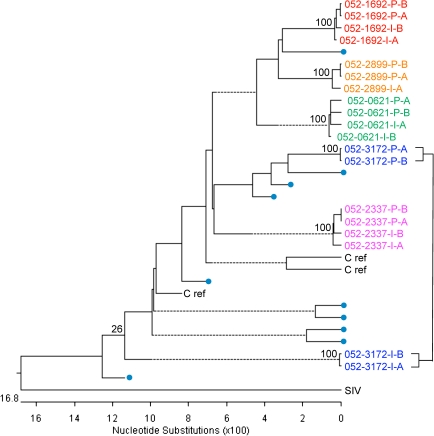 3 out of 4 transmissions in couples in which the partner living with HIV started ART early turned out to originate from outside the couple.
Example tree
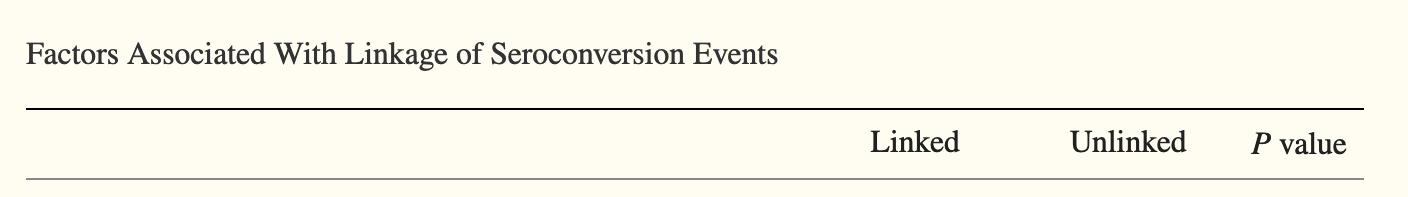 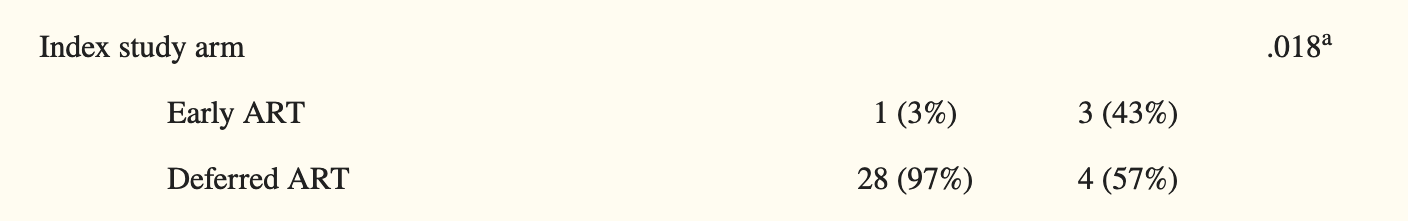 Partner 2 and Opposite Attract Studies to establish
 U=U for GBMSM -- phylogenetic studies
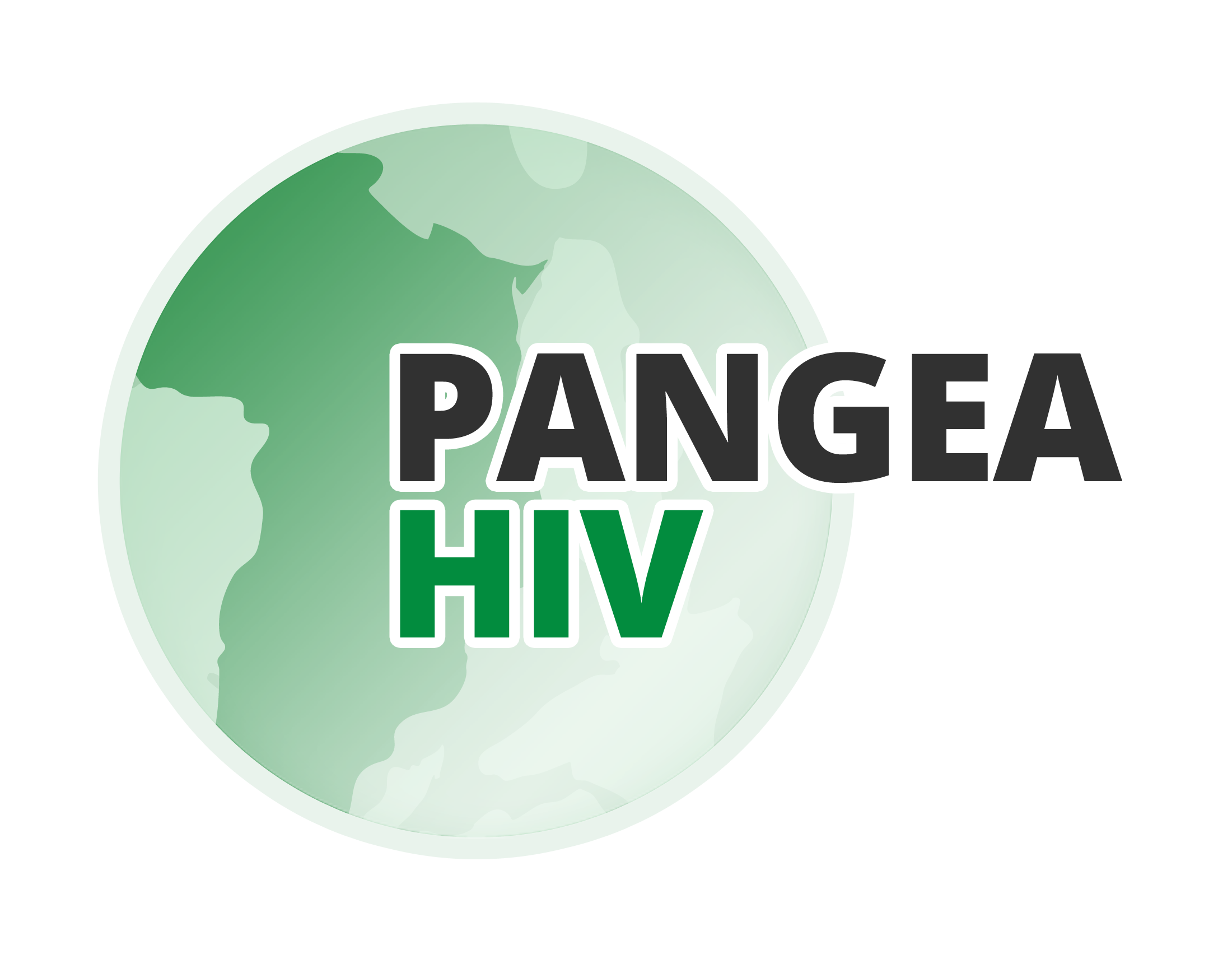 Privacy is not the main issue
Privacy matters, but even more:

Beneficence (do good), confidentiality, consent

Leads to individual control and positive partnerships
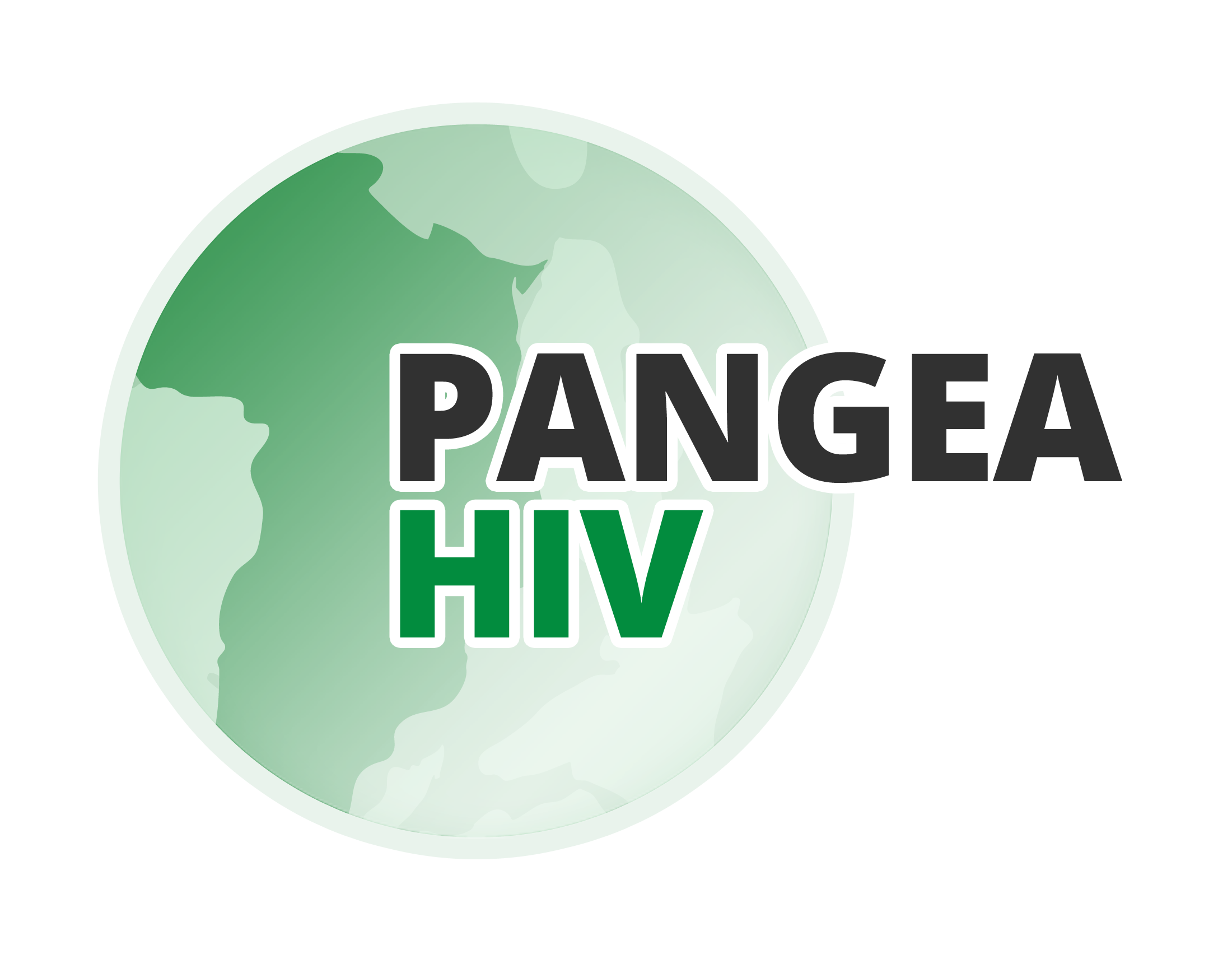 Why do we need more science?
U=U is not something people in generalized epidemics can rely on
	We need more viral load and drug resistance testing

There are still problems to solve:
  Incidence is not declining as fast as expected
  UTT trials have had intermediate success
  Drug resistance will come up again
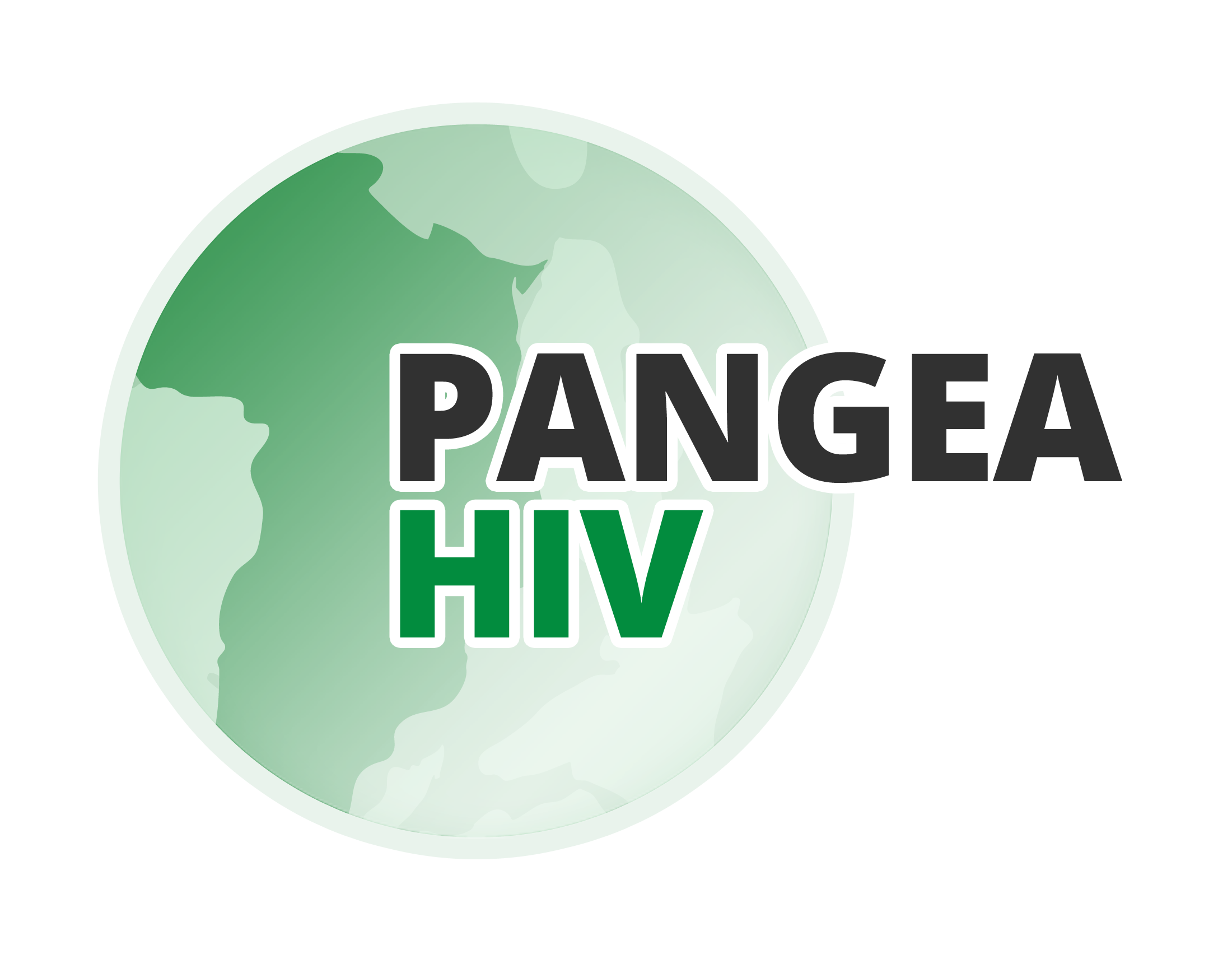 PANGEA uses phylogenetics to helpguide HIV prevention policies in SSA
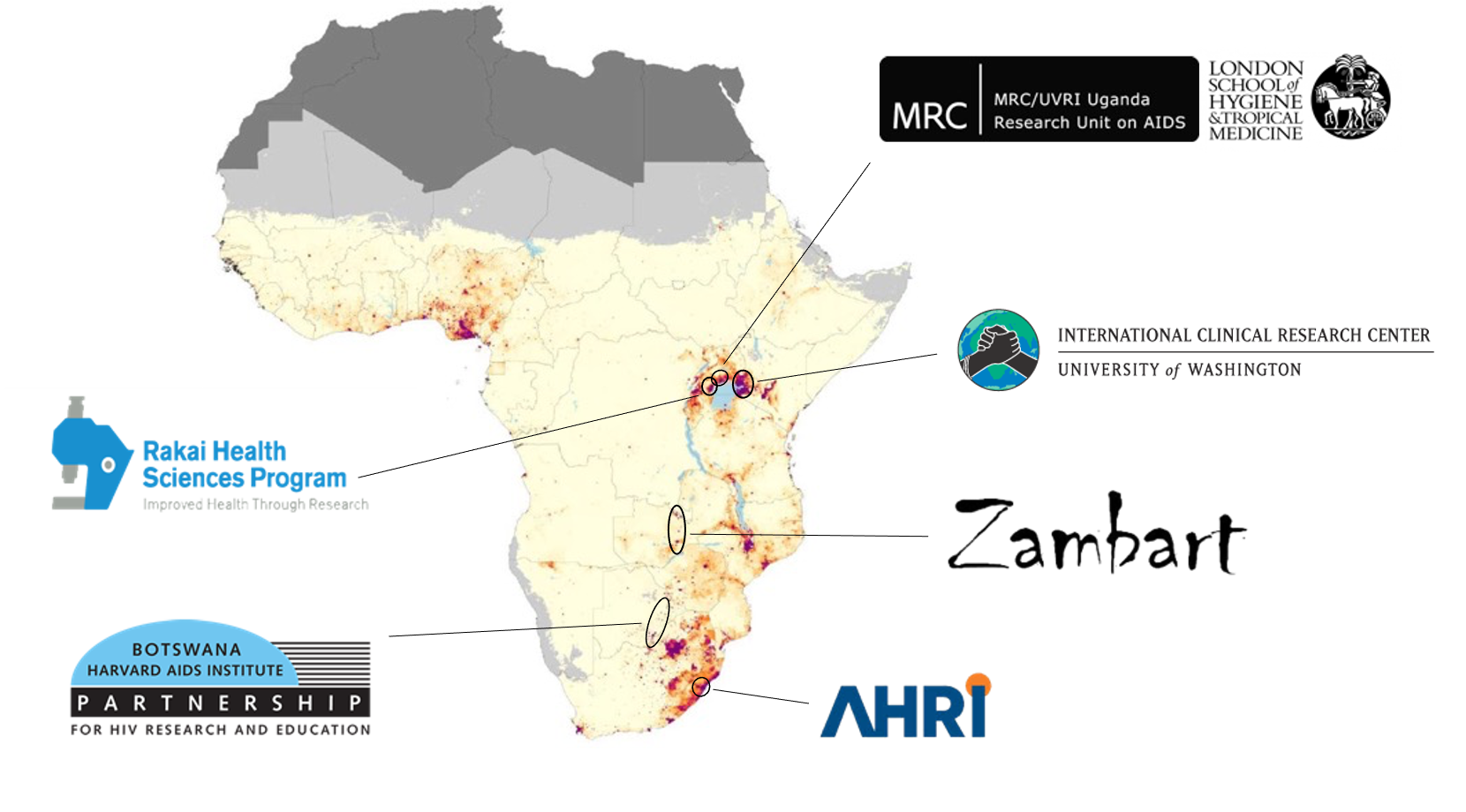 Map from Dwyer-Lindgren et al 2019
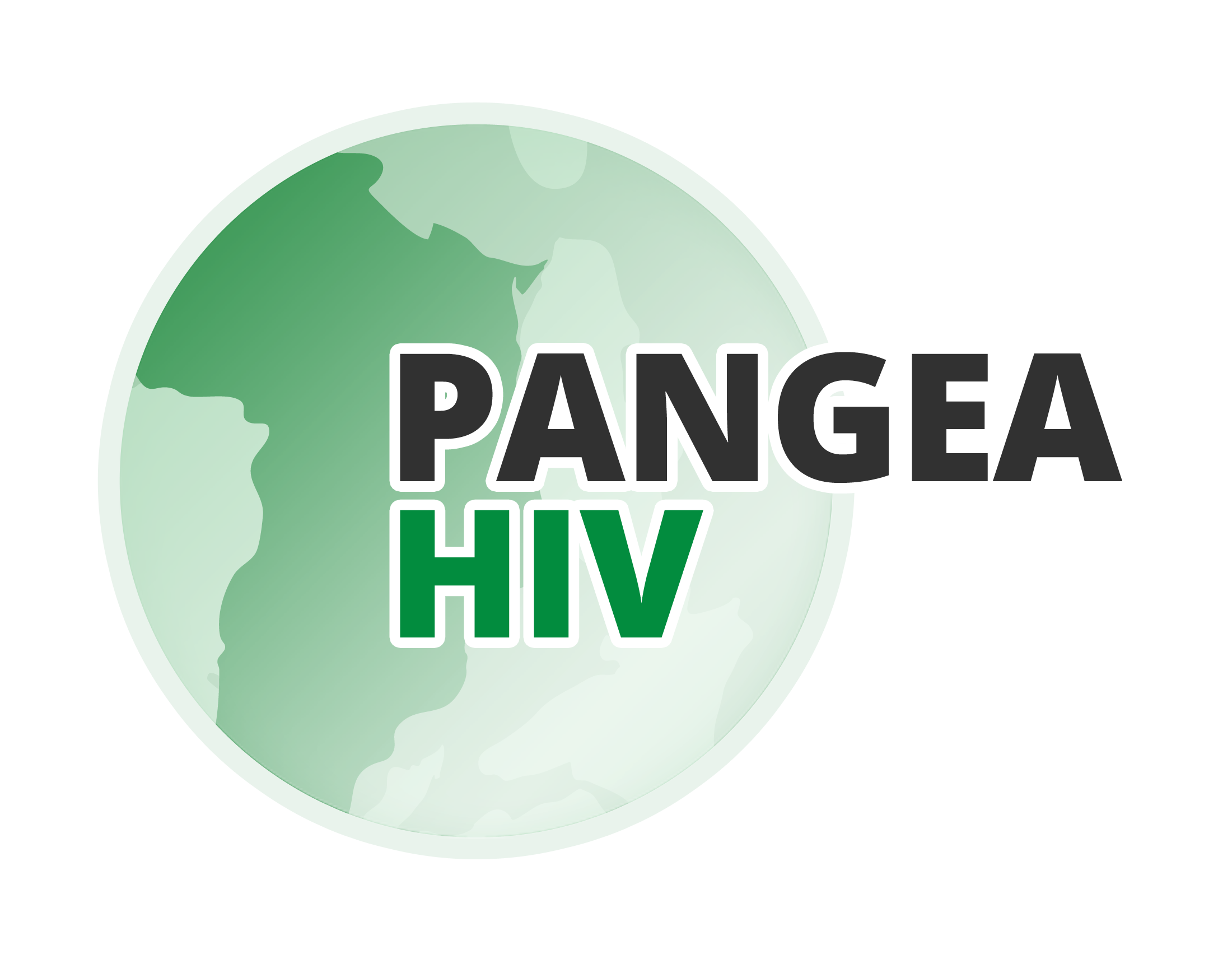 Molecular epidemiology generatessensitive data, but risks can be mitigated
Weighing risks and benefits before study design / public health use.
Well-designed informed consent forms.
Anonymisation / pseudonymisation of participant data.
Encryption and secure database storage.
Managed release of data into public databases.
Managed data sharing / training of people who get access.
Managing communication of findings.
Discontinuing an analysis if harm could result.
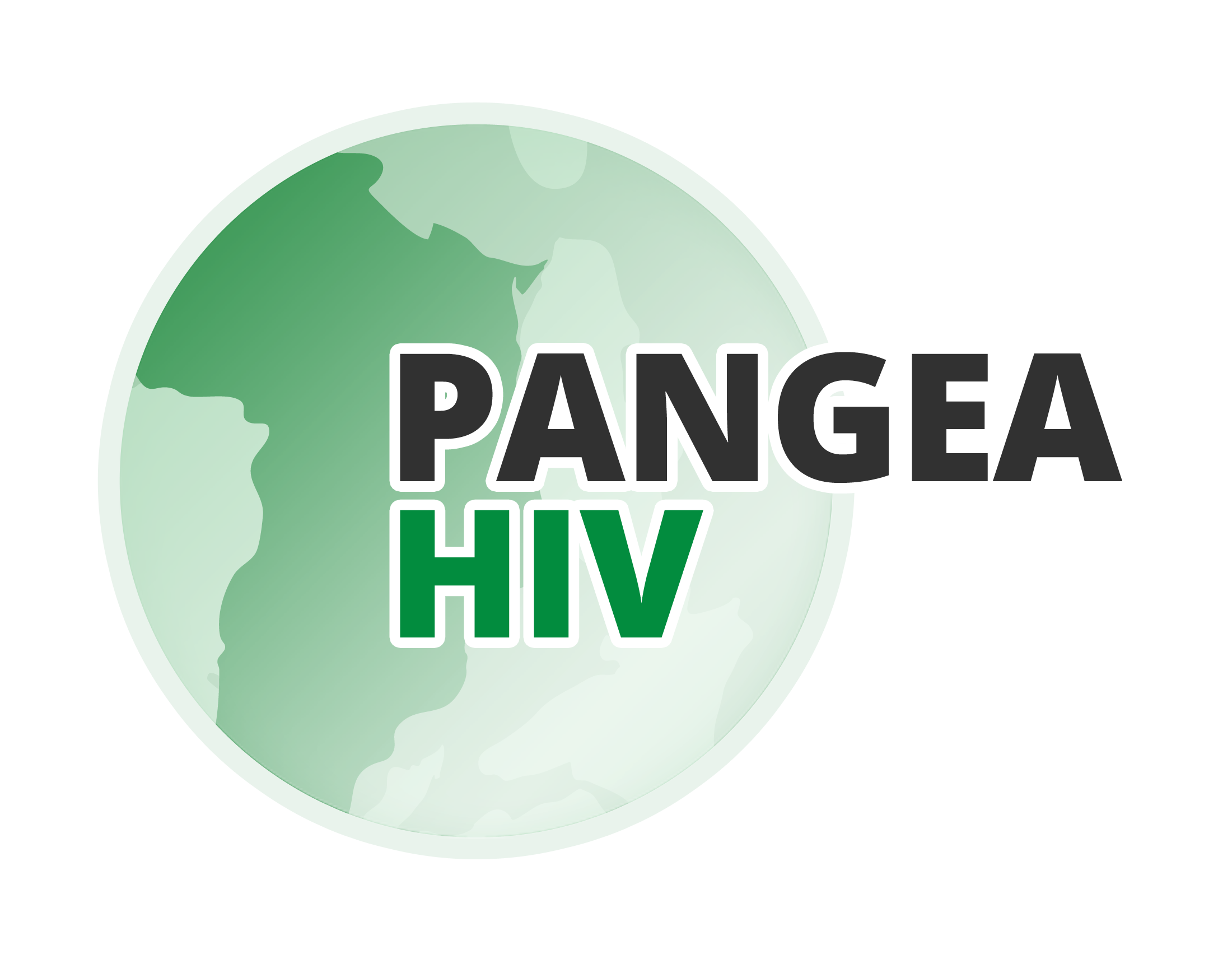 Main PopART Phylo results
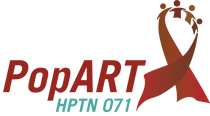 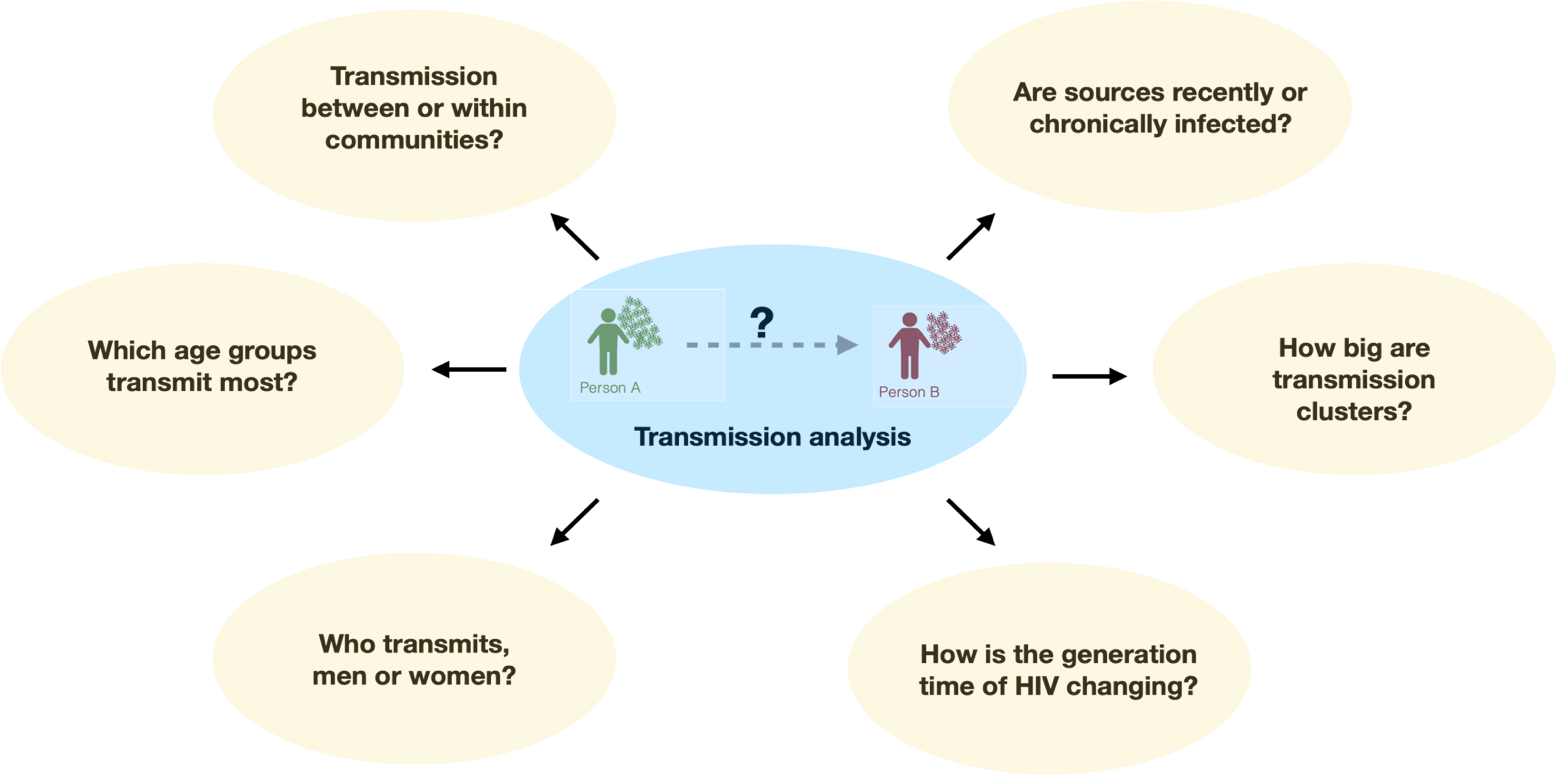 24:76
87% within, 13% between
25-40 year-old men
small
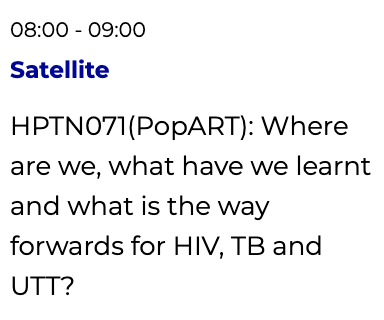 Tuesday 02/08
Hall et al
medRxiv 2021
men 2x more, per capita
more skew
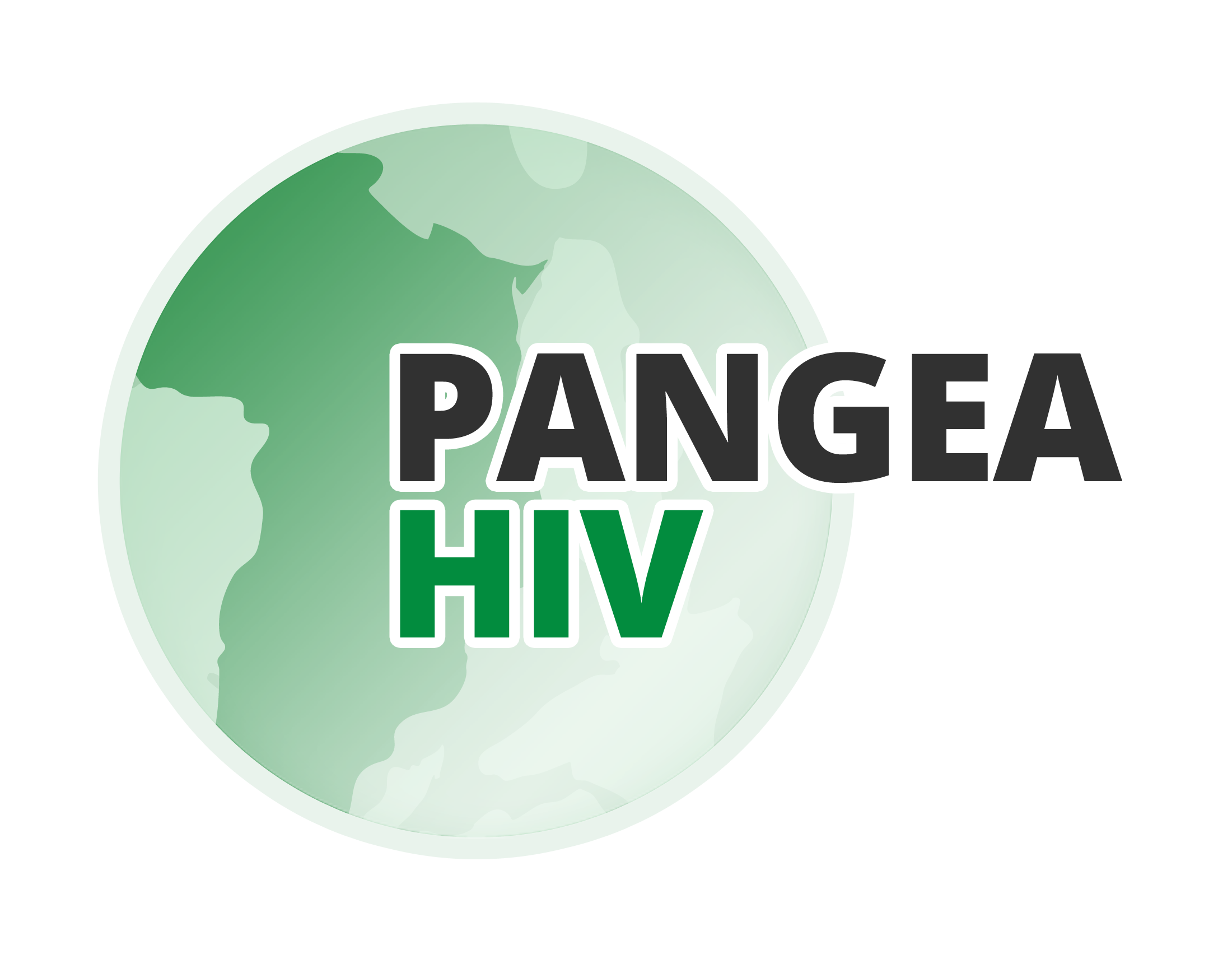 Other tools in precision public health
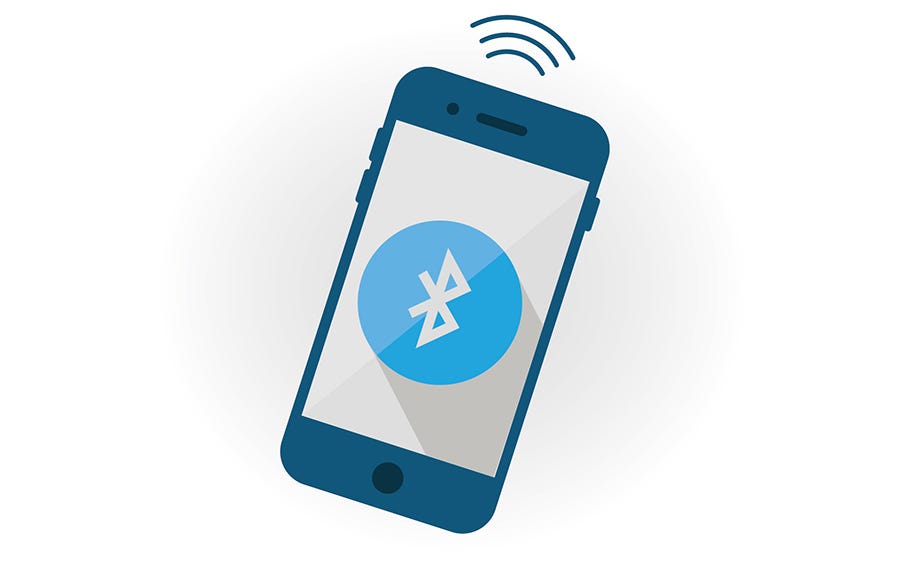 Lessons learnt from developing privacy-preserving app technology as used for COVID19 may have other applications for HIV.

Deliver U=U data. 

Deliver private, confidential & differentiated clinical and public health information.
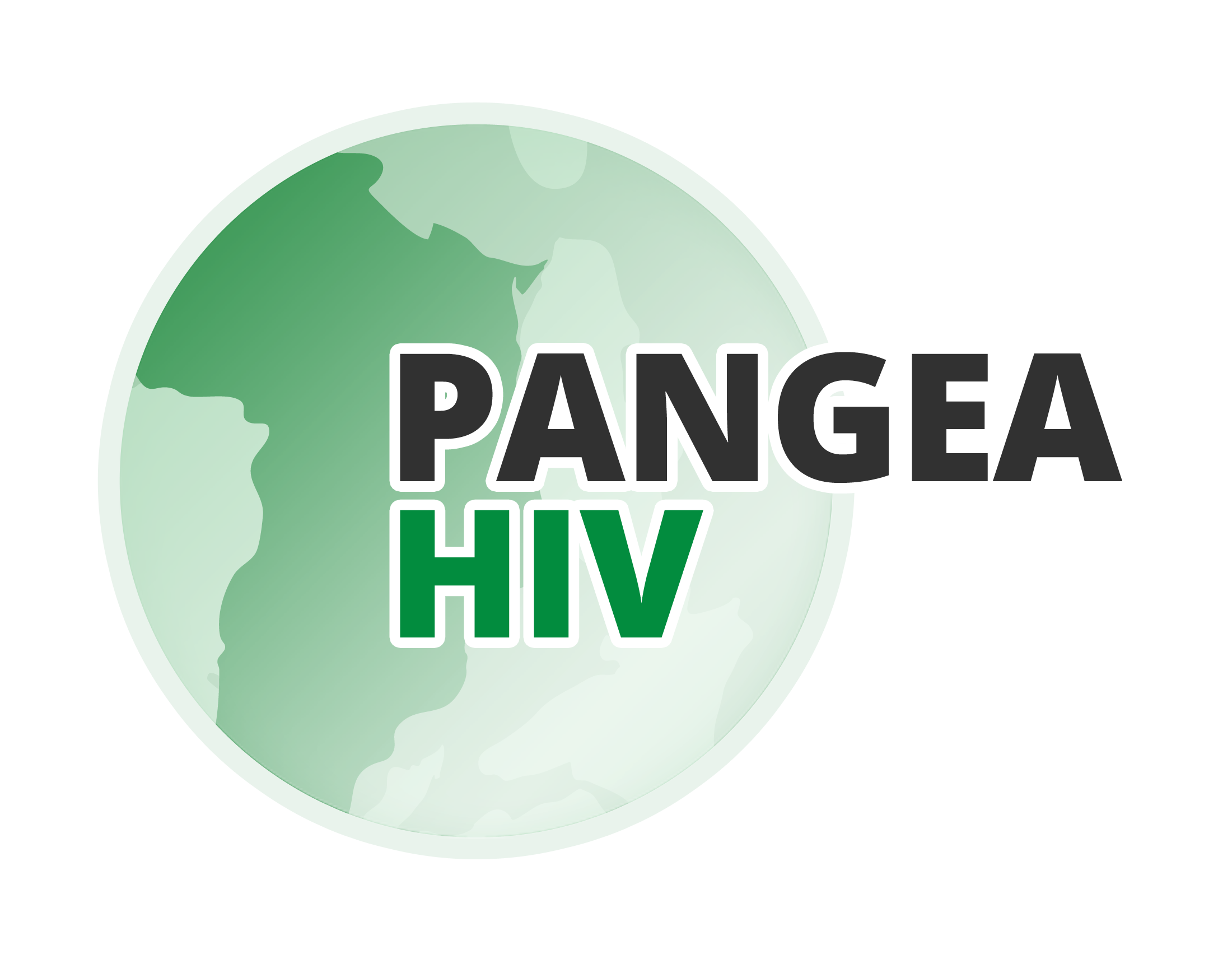 Summary
We need systems for beneficence, confidentiality, consent.

We need ongoing studies to reap benefits of U=U.

We need to work in partnerships.

We can accelerate the decline of HIV, 
empowering individuals and communities.
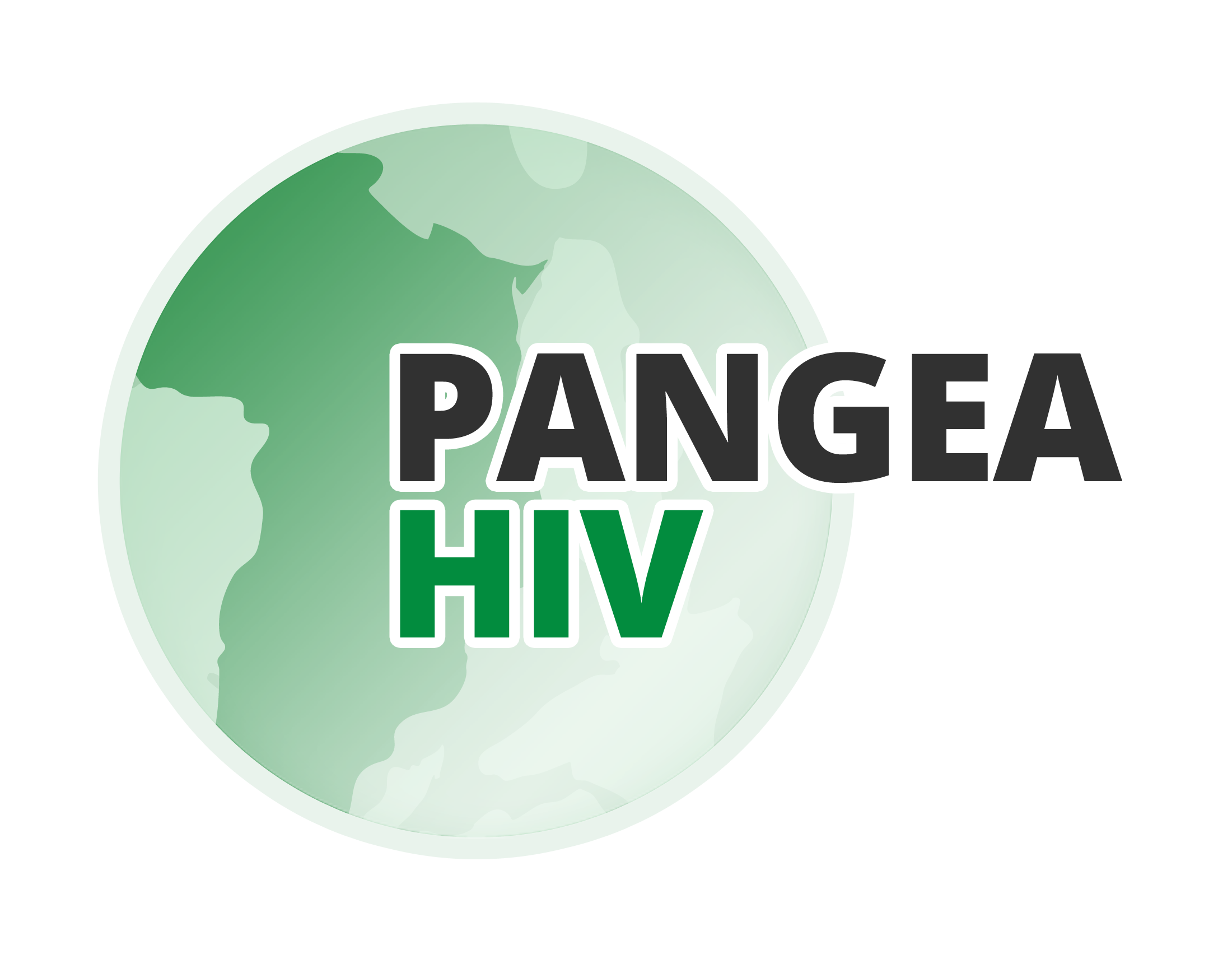 Thanks to all study participants, all PANGEA researchers and the funder
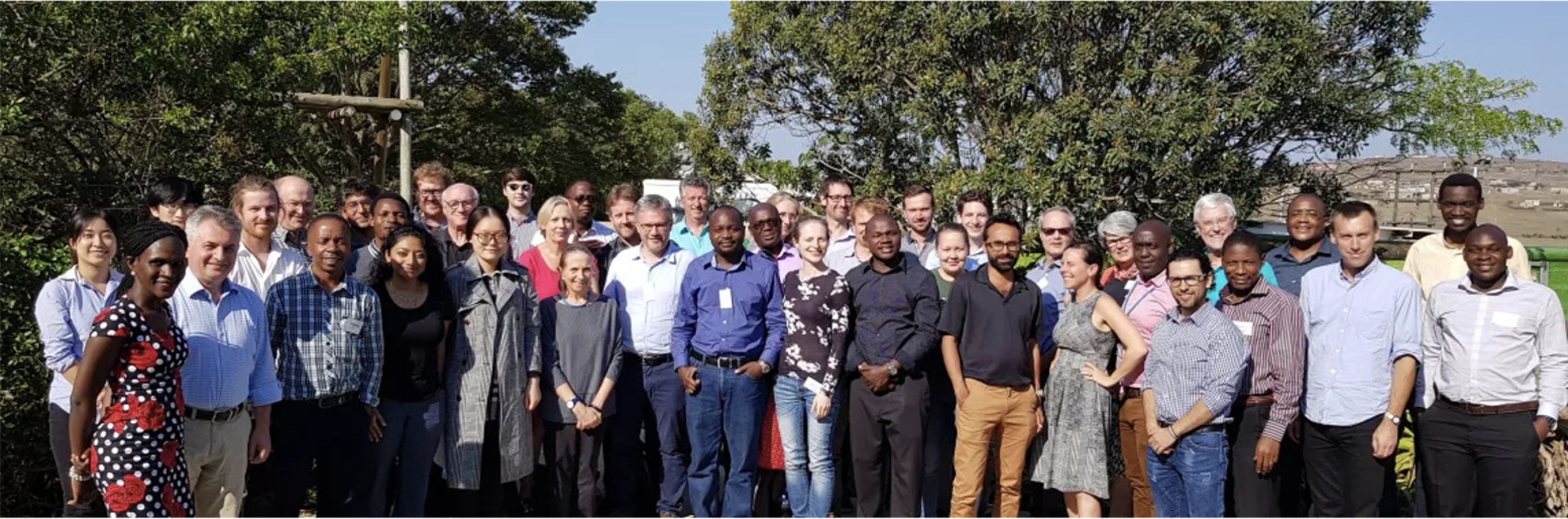 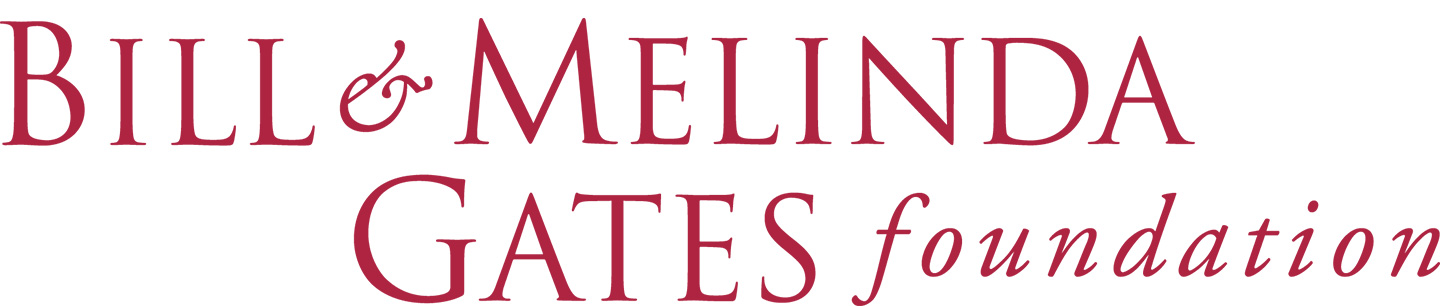